Νοσήματα επινεφριδίων
Υπερλειτουργία
Σύνδρομο Cushing ( κορτιζόλη)
Υπεραλδοστερονισμός ( αλδοστερόνη-σύνδρομο Conn)
Περίσσεια ανδρογόνων ( ανδρογόνα)

Υπολειτουργία
Επινεφριδιακή ανεπάρκεια
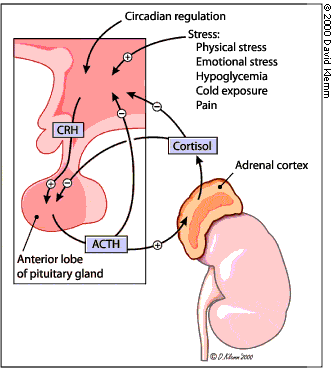 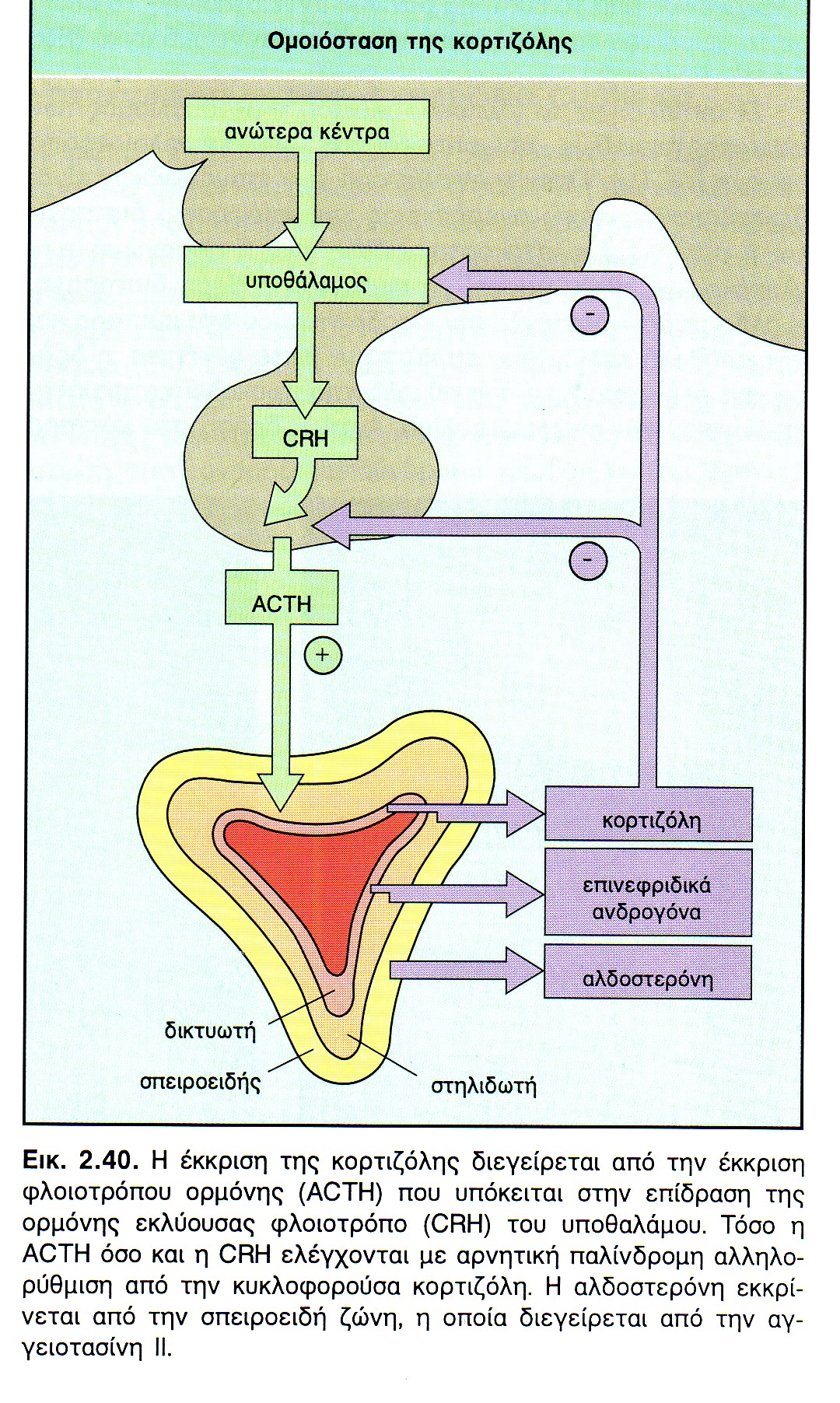 Σύνδρομο Cushing-αίτια
I Υπερπλασία επινεφριδίων
Α. Δευτεροπαθής λόγω υπερπαραγωγής ACTH (ν. Cushing)
B. Δευτεροπαθής λόγω υπερπαραγωγής ACTH ή CRH από νευροενδοκρινείς όγκους-μελάγχρωση δέρματος

ΙΙ Οζώδης υπερπλασία των επινεφριδίων

ΙΙΙ Νεοπλάσματα επινεφριδίων
Αδένωμα
Καρκίνωμα

ΙV Εξωγενή-ιατρογενή αίτια
Χρήση γλυκοκορτικοειδών
Χρήση ACTH
Ανδρογόνα που παράγονται από τα επινεφρίδια
17 κετοστεροειδή (17-KS)
Ανδροστενεδιόνη
11-υδροξυ-ανδροστενεδιόνη
Δεϋδροεπιανδροστερόνη (DHEA)
Θειϊκή δεϋδροεπιανδροστερόνη (DHEAS)
Σ. Cushing: Συμπτώματα-σημεία
%
Κεντρικού τύπου κατανομή του λίπους	97
Αύξηση σωματικού βάρους			94
Εύκολη κόπωση-αδυναμία			87
Υπέρταση						82
Υπερτρίχωση					80
Αμηνόρροια					77
Ερυθροϊώδεις ραβδώσεις δέρματος		67
Μεταβολή προσωπικότητας			66
Εκχυμώσεις					65
Οίδημα						62
Πολυουρία-πολυδιψία				23
Υπερτροφία της κλειτορίδας			19
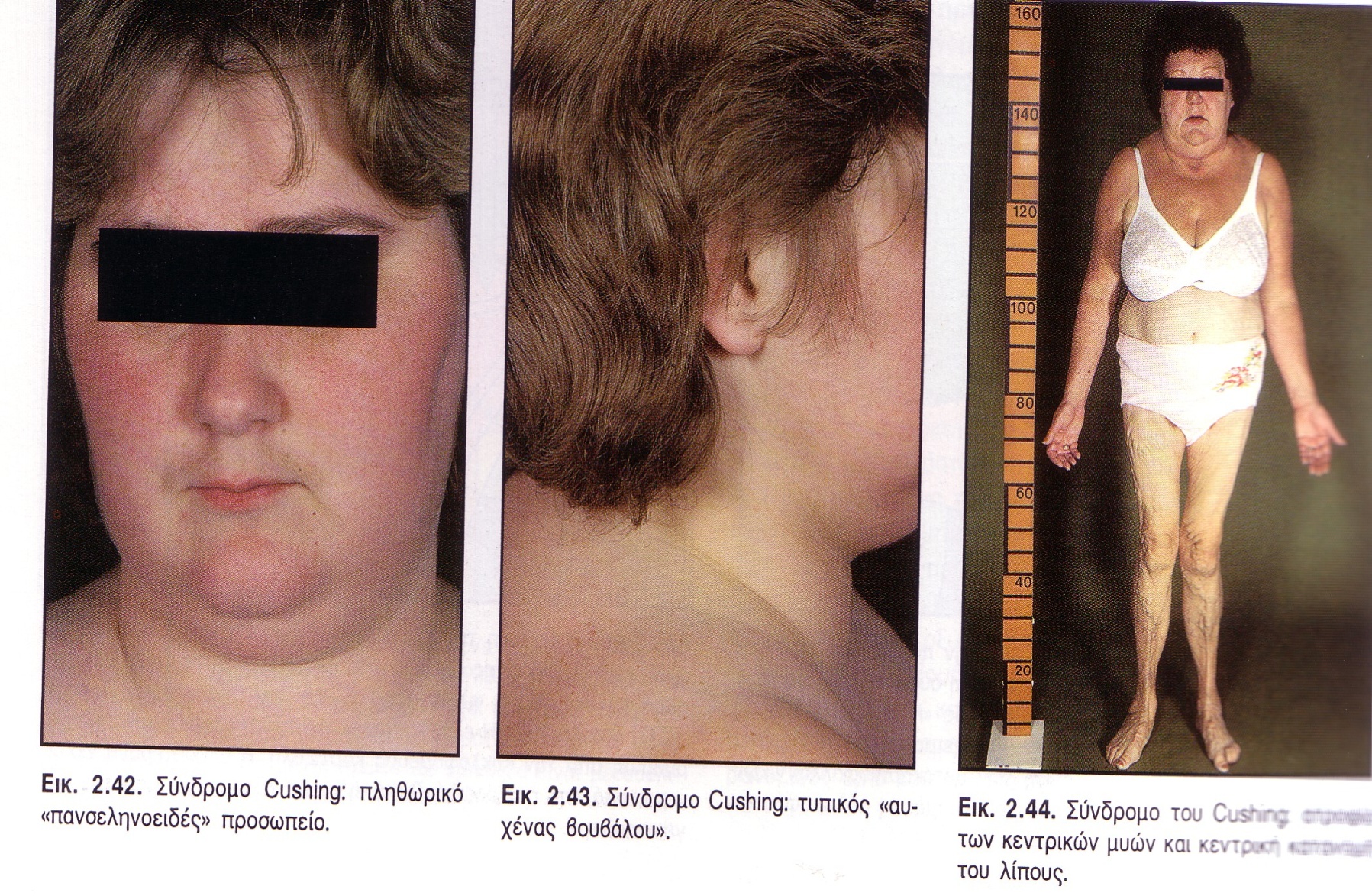 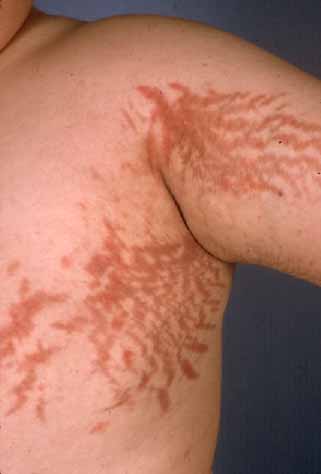 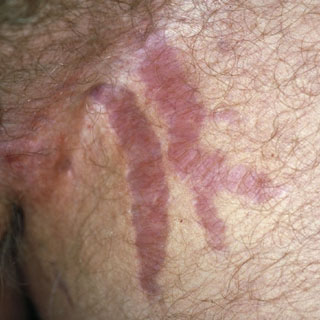 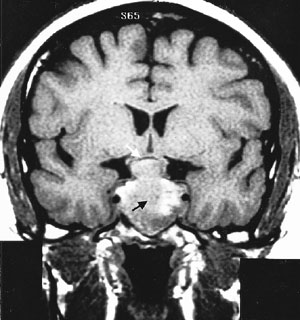 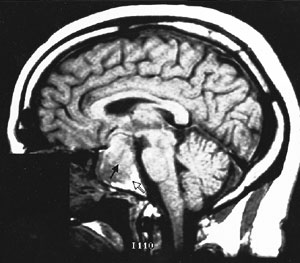 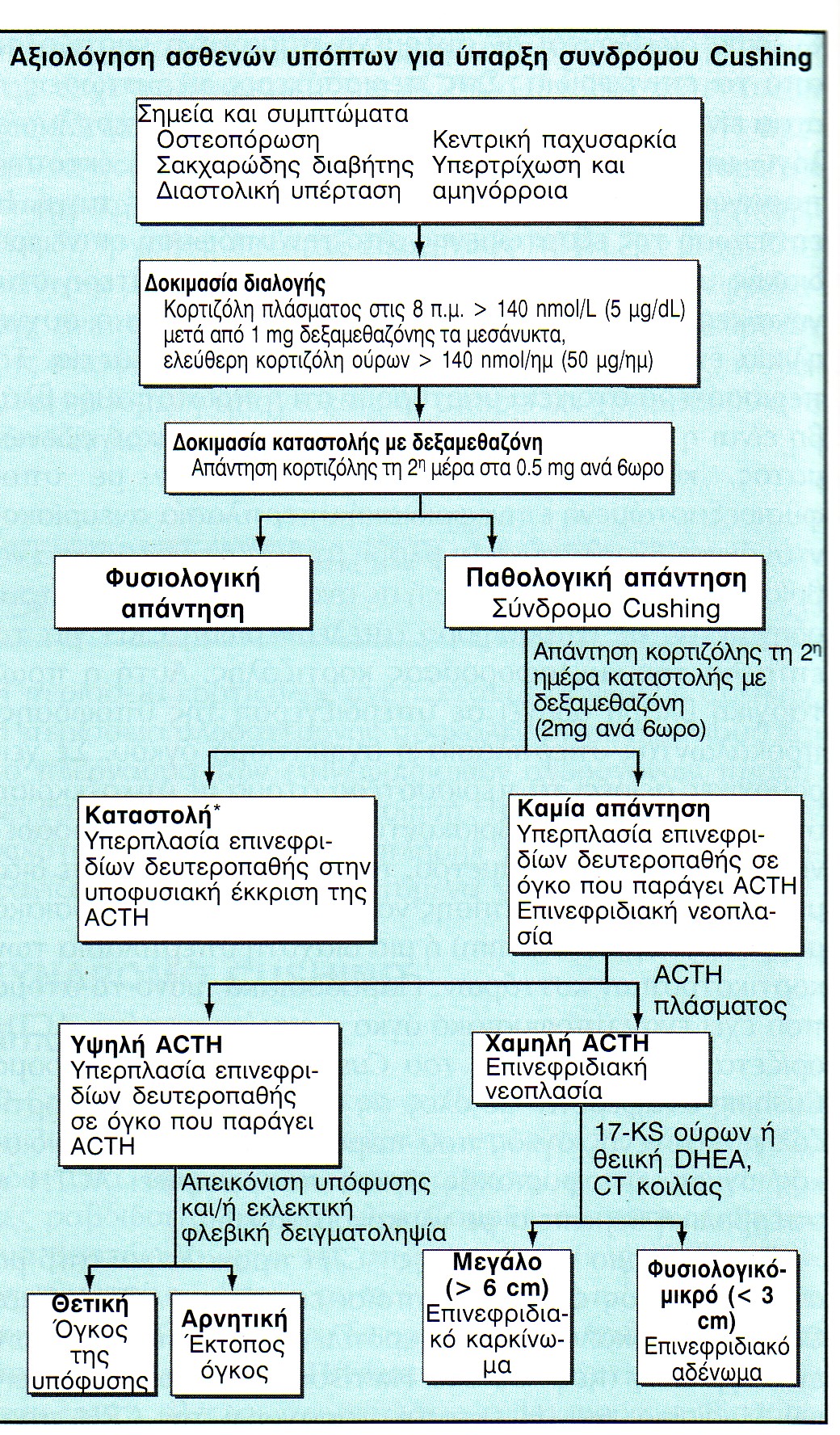 Νοσήματα επινεφριδίων
Υπερλειτουργία
Σύνδρομο Cushing ( κορτιζόλη)
Υπεραλδοστερονισμός ( αλδοστερόνη-σύνδρομο Conn)
Περίσσεια ανδρογόνων ( ανδρογόνα)

Υπολειτουργία
Επινεφριδιακή ανεπάρκεια
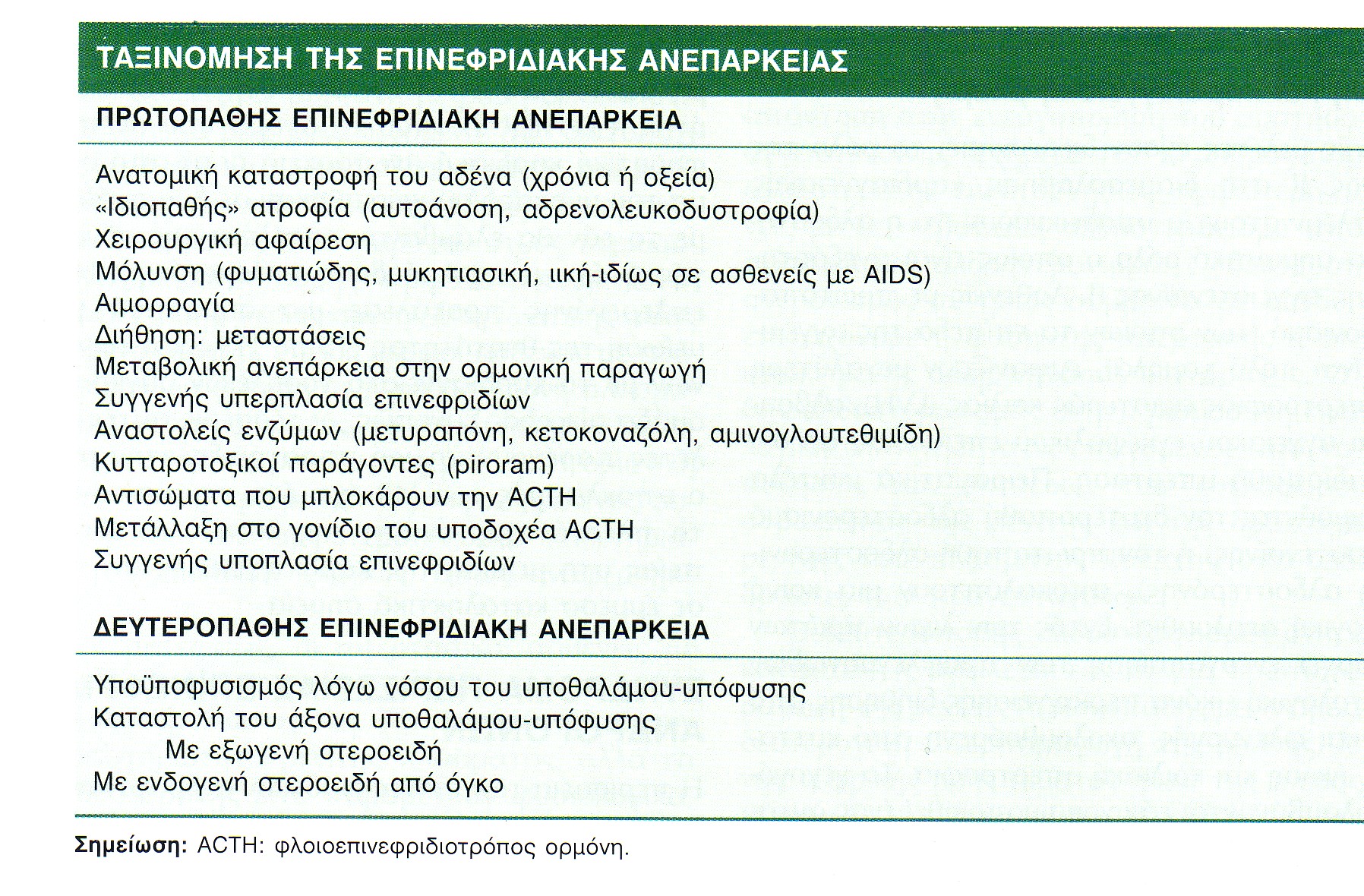 Πρωτοπαθής επινεφριδιακή ανεπάρκεια= ν. Addison
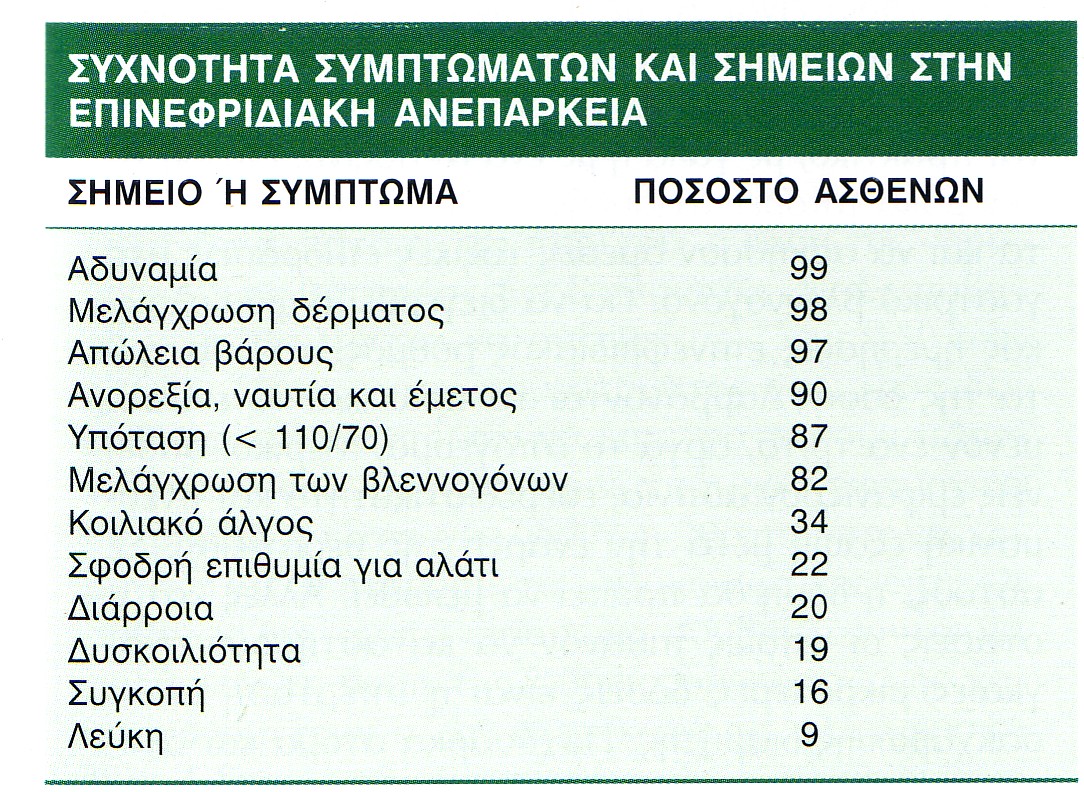 Εργαστηριακά ευρήματα σε επινεφριδιακή ανεπάρκεια
Υπονατριαιμία
Υπερκαλιαιμία
Αναιμία
Λεμφοκυττάρωση 
Ηωσινοφιλία
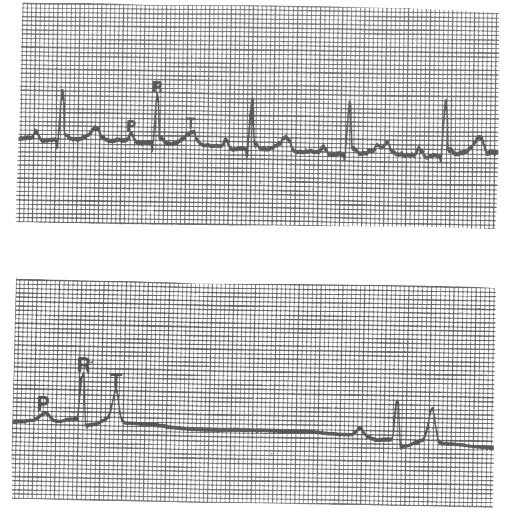 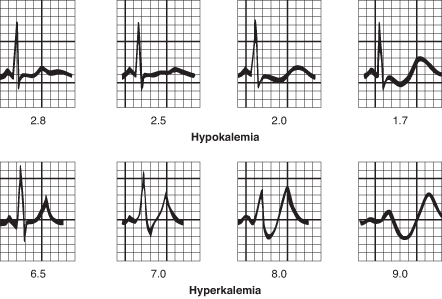 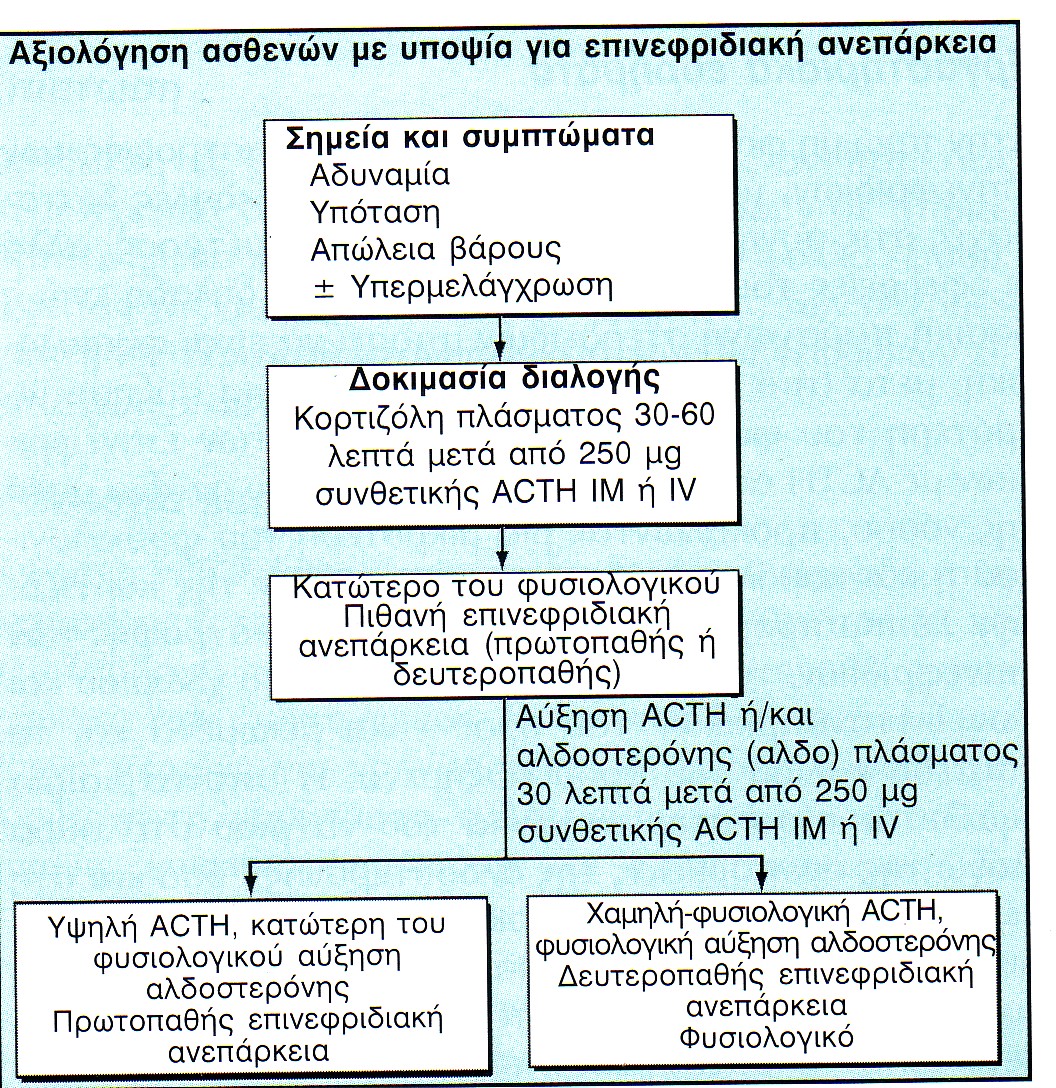 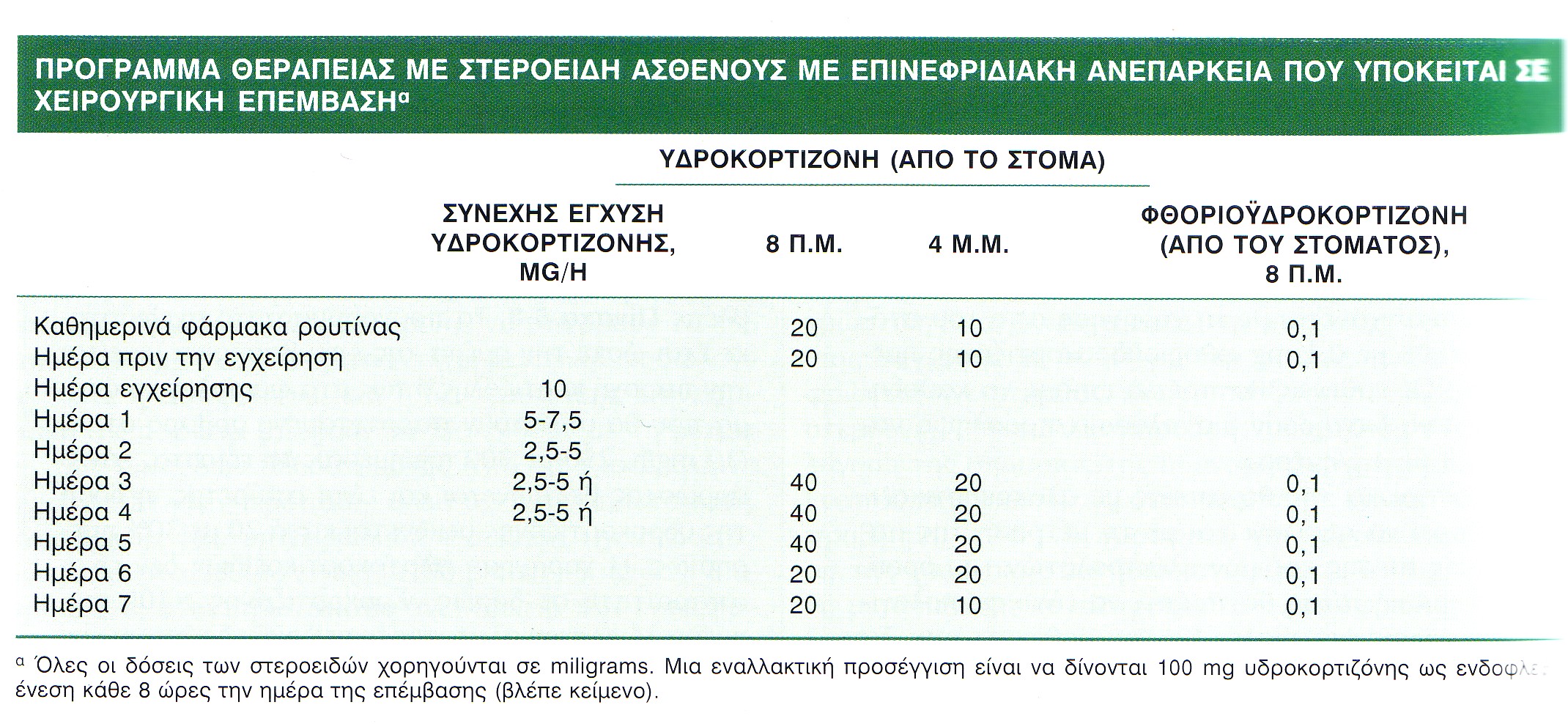 Εναλλακτικά: 100 mg υδροκορτιζόνης εφάπαξ i.v. και χορήγηση 
100 mg υδροκορτιζόνης i.v. κάθε 6 ώρες
Νοσήματα επινεφριδίων
Υπερλειτουργία
Σύνδρομο Cushing ( κορτιζόλη)
Υπεραλδοστερονισμός ( αλδοστερόνη-σύνδρομο Conn)
Περίσσεια ανδρογόνων ( ανδρογόνα)

Υπολειτουργία
Επινεφριδιακή ανεπάρκεια
Υπεραλδοστερονισμός
Υποκαλιαιμία
Υπερνατριαιμία
Μυική αδυναμία, εύκολη κόπωση
Διαστολική υπέρταση
Κεφαλαλγία
Πολυδιψία, πολυουρία ( ε.β. ούρων)
Απουσία οιδημάτων
Υπομαγνησιαιμία
Μεταβολική αλκάλωση
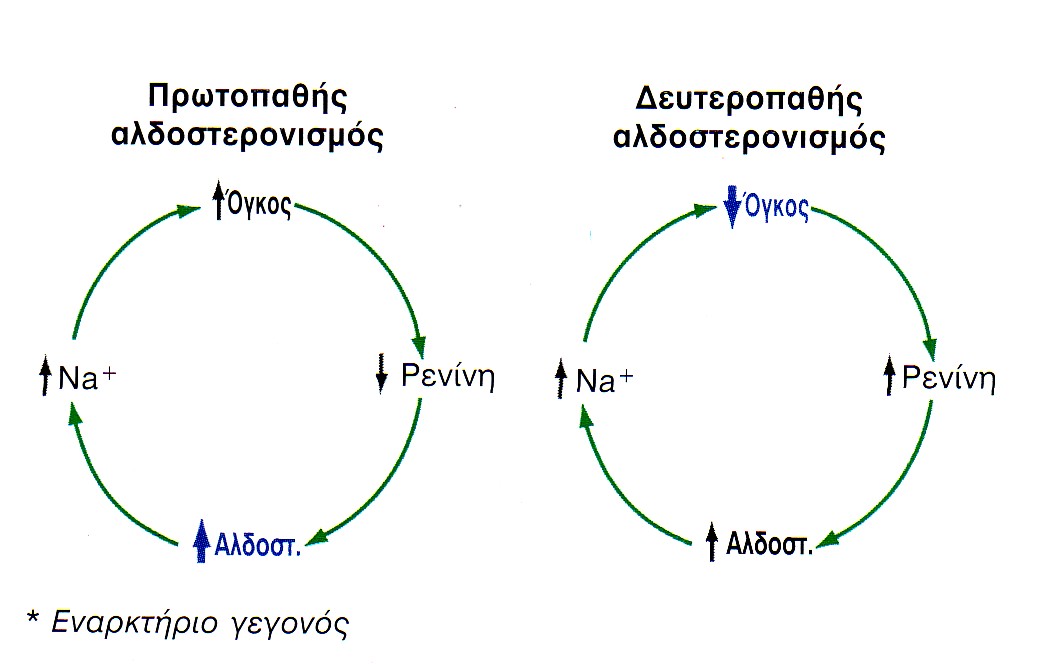 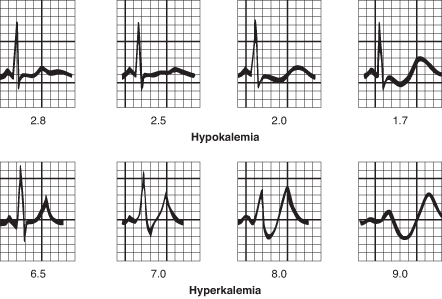 Νοσήματα επινεφριδίων
Υπερλειτουργία
Σύνδρομο Cushing ( κορτιζόλη)
Υπεραλδοστερονισμός ( αλδοστερόνη-σύνδρομο Conn)
Περίσσεια ανδρογόνων ( ανδρογόνα)

Υπολειτουργία
Επινεφριδιακή ανεπάρκεια
Σύνδρομο περίσσειας ανδρογόνων
Υπερτρίχωση
Αρρενοποίηση
Ακμή
Ολιγομηνόρροια
Αίτια συνδρόμου περίσσειας ανδρογόνων
Συγγενή (διάγνωση στη νεογνική και την παιδική ηλικία)
Επίκτητα (καρκίνωμα επινεφριδίων)
Αίτια υπερασβεστιαιμίας
Υπερπαραθυρεοειδισμός
Κακοήθη νεοπλάσματα
Κακοήθη αιματολογικά νοσήματα
Κοκκιωματώδεις νόσοι (σαρκοείδωση, βηρυλλίωση)
Φάρμακα (Βιτ. D, Βιτ. Α, λίθιο, θειαζίδες, οιστρογόνα, θεοφυλλίνη)

Υπερθυρεοειδισμός, επινεφριδιακή ανεπάρκεια, φαιοχρωμοκύτωμα, VIP-ωμα
Παρατεταμένη ακινητοποίηση
Οικογενής υπερασβεστιουρική υπερασβεστιαιμία
Σύνδρομο γάλακτος-αλκάλεως, παρεντερική διατροφή
Συμπτώματα υπερασβεστιαιμίας
Νευρικό: αδυναμία που αφορά κυρίως τα άκρα,  τενόντια αντανακλαστικά 
ΓΕΣ: Ανορεξία, ναυτία, δυσκοιλιότητα, παγκρεατίτιδα, πεπτικό έλκος
Ψυχικές διαταραχές (άγχος, κατάθλιψη, διαταραχή προσωπικότητας και της μνήμης, κώμα)
Πολυουρία-πολυδιψία
Καρδιά-αγγεία: Βράχυνση QT,  συσπαστικότητα μυοκαρδίου,  περιφερικών αντιστάσεων
Πρωτοπαθής υπερπαραθυρεοειδισμός
ΜΕΝ Ι				ΜΕΝ ΙΙα

		Πρωτοπαθής υπερπαραθυρεοειδισμός

Αδένωμα υπόφυσης	Μυελοειδές Ca θυρ.
Νεοπλασία παγκρέατος	Φαιοχρωμοκύττωμα
Διάγνωση πρωτοπ. υπερπαραθ/σμού
 Ca,  PTH,  P,  cAMP (ούρα),   ALP 
     πυριδινολίνη, δεοξυ-πυριδινολίνη ούρων

Χ-ray: Οστεοπενία, απώλεια της σκληρής ουσίας των δοντιών (lamina dura), οστικές κύστεις, υποφλοιώδεις οστικές απορροφήσεις, πορωτικές διαβρώσεις κρανίου

ΗΚΓ: Διεύρυνση του QRS, βράχυνση του QT
Δευτεροπαθής υπερπαραθυρεοειδισμός
ΧΝΑ
Έλλειψη βιτ. D

Το κύριο ερέθισμα για  παραγωγή PTH είναι το χαμηλό ασβέστιο αίματος

Χαρακτηριστικά:  Ca,  P,  PTH

X-ray: Ραχίτιδα + υπερπαραθυρεοειδισμού
Τριτοπαθής υπερπαραθυρεοειδισμός
Ασθενείς με ΧΝΑ που μετά από επιτυχή ΜΝ δεν παρουσίασαν βελτίωση του δευτεροπαθούς υπερπαραθυρεοειδισμού
Είναι η μετάπτωση του δευτεροπαθούς σε αυτόνομο υπερπαραθυρεοειδισμό
Παραθυρεοειδείς υπερπλαστικοί που λειτουργούν αυτόνομα
Αίτια υποασβεστιαιμίας
Υποπαραθυρεοειδισμός
Ιδιοπαθής
Μετεγχειρητικός
Νεογνικός
Οικογενής
Διηθητικές παθήσεις
Μετά από ακτινοβολία
Υπομαγνησιαιμία
Αντίσταση στη δράση της PTH
Ψευδοϋποπαραθ/σμός
ΧΝΑ
Αδυναμία παραγωγής 1,25ΟHD3
Αντίσταση στη δράση της 1,25ΟHD3

Οξεία δέσμευση/καθίζηση αλάτων Ca
Οξεία  Ρ (ραβδομυόλυση, ταχεία λύση όγκων)
Οξεία παγκρεατίτιδα
Ταχεία υπερβολική οστική εφαλάτωση (μετά παραθυρεοειδεκτομή)
Κλινική εικόνα υπασβεστιαιμίας
Τετανία
Νευροψυχιατρικές διαταραχές (σύγχυση, νευρικότητα, ευερεθιστότητα, επιληψία)
Δέρμα ξηρό, λεπτό, ευπαθές σε έκζεμα και μυκητίαση
Νύχια παχιά και εύθραυστα με ραβδώσεις ή κηλίδες
Τρίχες λεπτές και εύθραυστες 
Θόλωση φακού οφθαλμού-καταρράκτης
Παρακλινικά ευρήματα- υπασβεστιαιμία
 Ca,  ή κ.φ. P,  PTH 
 Ca ούρων

X-ray: κ.φ. ή  σκιερότητας οστών
CT: ασβεστώσεις βασικών γαγγλίων
ΗΚΓ: Παράταση του QT, αλλοιώσεις του ST και του T